Робота
На тему:
Паралельність прямої і площини
Взаємне розміщення двох 
прямих у просторі
Дві прямі
Лежать в одній 
площині
Не лежать в одній
площині
перетинаються
паралельні
мимобіжні
перетинаються                паралельні               мимобіжні
а
а
в
в
в
А
а
А
а
в
а
в
а
в
Пряма і площина у просторі можуть:
а
α
а
Безліч спільних точок
α
а
α
Мати одну спільну точку
Пряма паралельна до площини
Паралельність прямої і площини
Пряма і площина називаються паралельними, якщо вони не мають спільних точок.
Якщо пряма а паралельна площині α, пишуть а||α.
а
α
Ознака паралельності прямої і площини
Якщо пряма , яка не лежить у площині, паралельна якій-небудь прямій площини, то вона паралельна і самій площині.
β
b
a
α
b||α
Властивість паралельності прямої і площини
Якщо площина проходить через пряму, паралельну другій площині , і перетинає цю площину, то пряма їх перетину паралельна даній прямій.
β
b
α
a
a||b
∩
1. a

∩

b
b1
β
a
∩
b = C
∩
2. a1
β
∩
a1
∩
b1 = C1
Ознаки паралельності двох площин
Якщо дві прямі, що перетинаються і лежать в одній площині, паралельні двом прямим другої площини, то такі площини паралельні.
b
C

a
=>  ║ β
b1
C1
β
a1
3. a ║ а1
    b ║ b1
Властивості паралельних площин
1.Площина, яка проходить через прямі АВ і СD,
перетинає паралельні площини по паралельних прямих.
α
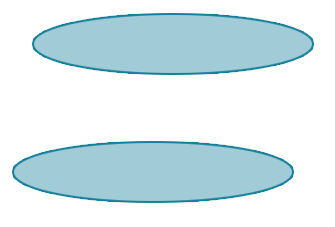 AC||BD
A
C
β
B
D
2.Відрізки паралельних прямих, що відтинаються паралельними площинами, рівні.
AB=CD
1. Відрізки фігури зображаються
відрізками
Зображення
Оригінал
B
K
C
B1
K1
C1
A
M
D
A1
M1
D1
2. паралельні відрізки - 
паралельними відрізками
B
C
B1
C1
А1
D1
А
D
Оригінал
Зображення
3. відношення довжин паралельних відрізків 
або відрізків однієї прямої
Оригінал
Зображення
B
K
C
B1
K1
C1
A1
D1
M1
A
M
D
AB : BC = 1 : 2
A1B1 : B1C1 = 1 : 2
CD : AD = 1 : 2
C1D1 : A1B1 = 1 : 2
BK : KC = B1K1 : K1C1
AM : MD = A1M1 : M1D1
Тестове завдання
1. Точка М не лежить у площині прямокутника ABCD. Яке взаємне розташування прямих МА і СD ?
А) Перетинаються; Б) паралельні; В) мимобіжні; Г) паралельні або мимобіжні.

2. Пряма а паралельна площині        , пряма b належить  площині     .
Яким може бути взаємне розміщення прямих а і b?
А) Паралельні; Б) перетинаються; В) мимобіжні; Г) мимобіжні або паралельні.

3.Точка М лежить поза площиною трикутника АВС. Точки К, Р, Е і D – середини
відрізків МА, АВ, МС і ВС відповідно. Яке взаємне розміщення прямих 
КР і ЕD?
А) Перетинаються; Б) мимобіжні; В) паралельні; Г) мимобіжні або перетинаються.
4. Сторона АВ паралелограма ABCD належить площині      , а сторона СD не належить цій площині. Яке взаємне розміщення прямої СD і площини    ?
А) пряма СD перетинає площину      ; Б) пряма СD  паралельна площині      ;
В) пряма СD лежить у площині       .

5. Пряма а паралельна площині         . Скільки площин, паралельних площині         
можна провести через пряму а?
А) Одну; Б) дві; И) жодної; Г) безліч.

6. Як розташовані площини     і       , якщо пряма а перетинає площину        
  і паралельна площині      ?
А) Паралельні; Б) перетинаються; В) збігаються; Г) визначити неможливо.

7. Точка М не належить жодній із  паралельних площин      і         .
Скільки всього  існує площин, які проходять через точку М і паралельні площинам 
       і       ?
А) Одна; Б) дві; В) жодної; Г) безліч.
8. Площини      і        паралельні. Пряма а перетинає площину      .  
Як розташована пряма а відносно площини    ?
А) Паралельна площині; Б) лежить у площині; В) перетинає площину; 
Г) визначити неможливо.

9. Основи трапеції паралельні площині     . Яке взаємне розміщення площини трапеції і площини     ?
А) Перетинаються; Б) паралельні; В) збігаються; Г) визначити неможливо.

10. Площини      і         паралельні. Площина            перетинається з площиною      
по прямій а , а з площиною          - по прямій b. Яке взаємне розміщення прямих 
а  і b?
А) Перетинаються; Б) мимобіжні; В) паралельні; Г) визначити неможливо.
Відповіді до тесту
1В ,  2Г , 3В ,  4Б , 5А ,
6Б ,  7А ,  8В , 9А , 10В
В1
С1
N1
М1
А1
D1
В
С
А
D
Задача. Побудувати переріз куба АВСDА1В1С1D1 площиною, що проходить через середини ребер АD і СD паралельно до ребра DD1.
ММ1 ||  DD1
NN1 || DD1
МM1N1N - шуканий переріз
N
М
Презентацію підготувавучень 10класу Жашківської ЗОШ №2Скрипак Едуард